２時間目
【学習ノート】
　・今日の体調
　・小単元名
　・本時のねらい
2.スポーツの技術、戦術、ルール の変化
学習のねらい
①スポーツの技術や戦術、ルールは用具や施設などの改良、メディアの発達によって変わり続けていることを理解し、説明することができる。
②用具やメディアの発達のメリット、
デメリットについて理解し、自分の考えを述べることができる。
スポーツと用具の関係
例：棒高跳び
澤野大地選手の
棒高跳びの動画
澤野大地選手の
棒高跳びの画像
（試技前）
澤野大地選手の
棒高跳びの画像
（助走）
超ーーーしなってる
澤野大地選手の
棒高跳びの画像
（ポールのしなり）
澤野大地選手の
棒高跳びの画像
（フィニッシュ）
ポールのしなり
がわかる画像
グラスファイバー製のポール（棒）
➡しなりを利用した技術
昔は…
木登り法の画像
木のポール（棒）だった
＝しならない
どうしてたでしょう？
木のポール（棒）＝しならない
➡木登り法
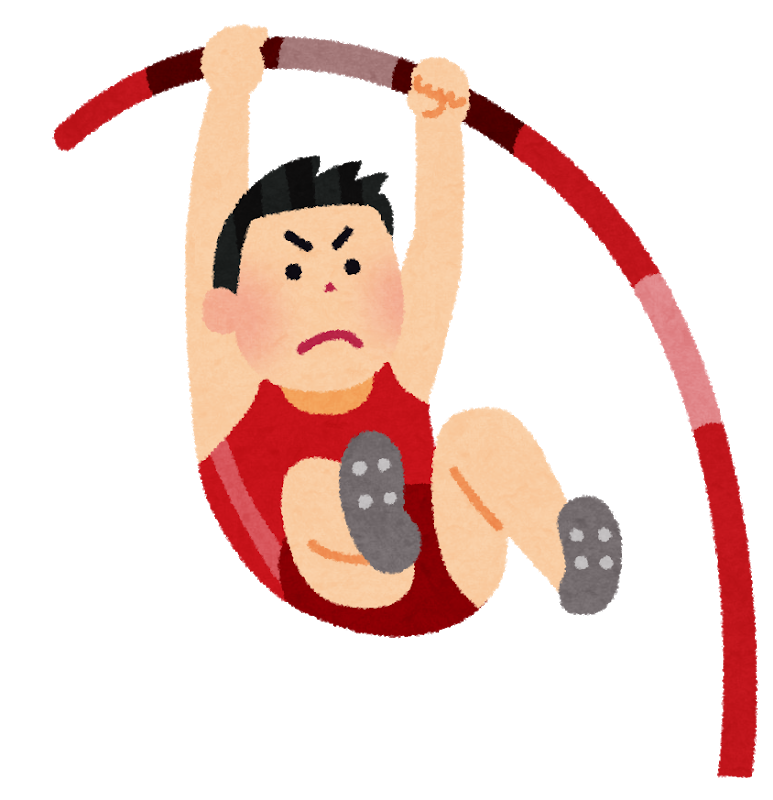 1911（大正1）年
木製：２ｍ３８
用具の進化が
『技術』に影響を及ぼしている
1993（平成5）年
グラスファイバー製：６ｍ１５
バレーボールにて
バレーボール
昔の監督の画像
（何も持たず立っている）
バレーボール
今の監督の画像
（タブレットを持って立っている）
今
昔
アナリスト
ビデオカメラ
試合会場内でアナリストが
パソコンを使っている画像
パソコン
試合会場内でアナリストがタブレットを使っている画像
タブレット
試合会場内でアナリストがタブレットを使っている画像
“相手がどう動くか“などを
分析して、伝える
そっちにブロックするのは
お見通だぁー
バレーボール
スパイクを打っている画像
用具の進化が『戦術』に影響を与えている
なぜ
でしょう？
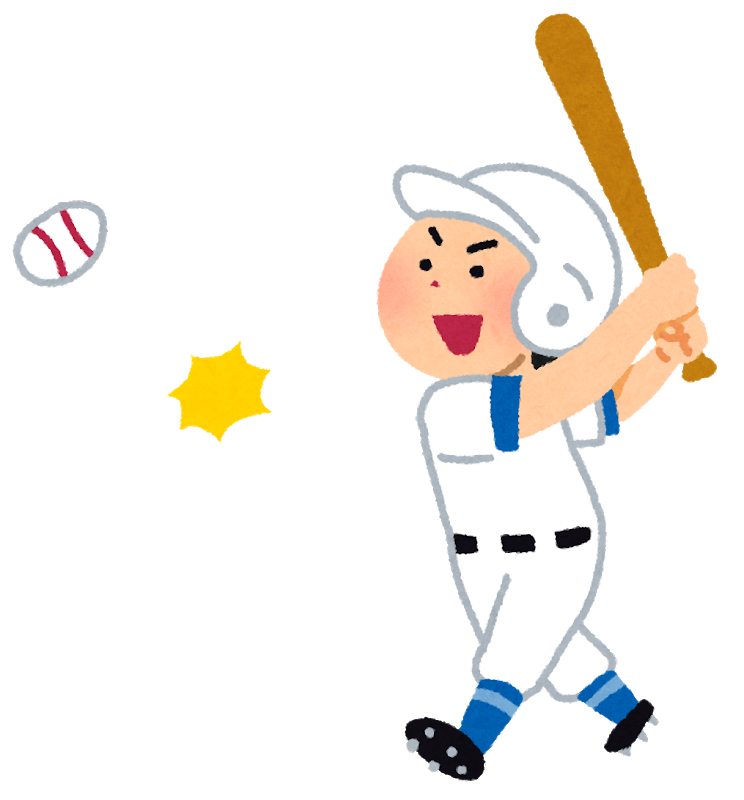 【2000年高校野球ルール変更】
バットを重くした
高校野球
トレーニング器具の進化により
パワーアップ
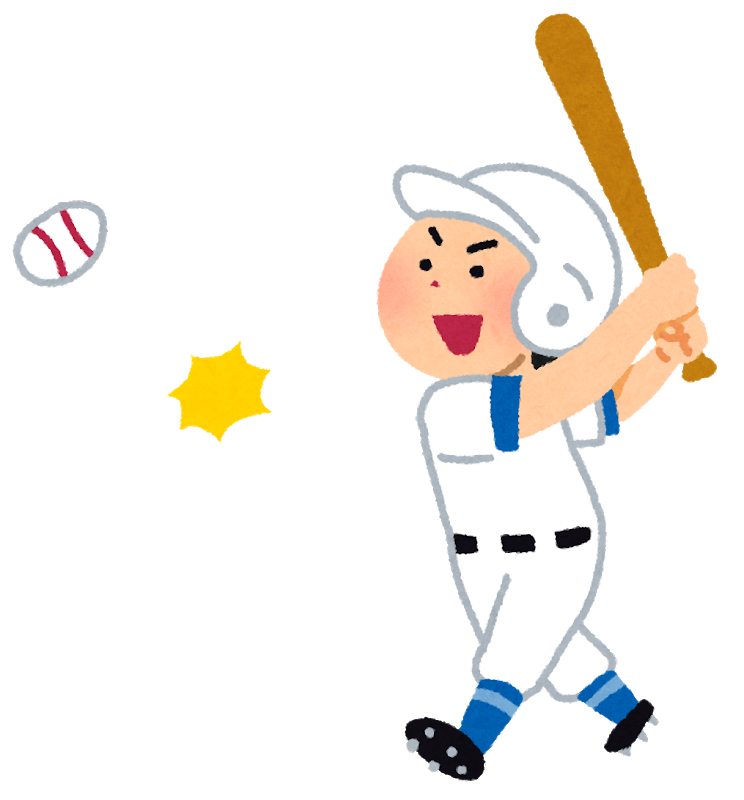 スイングスピードが上がった
打球が飛び過ぎるようになった
「打球が飛び過ぎる」ことからバットを重くして
飛びづらくした
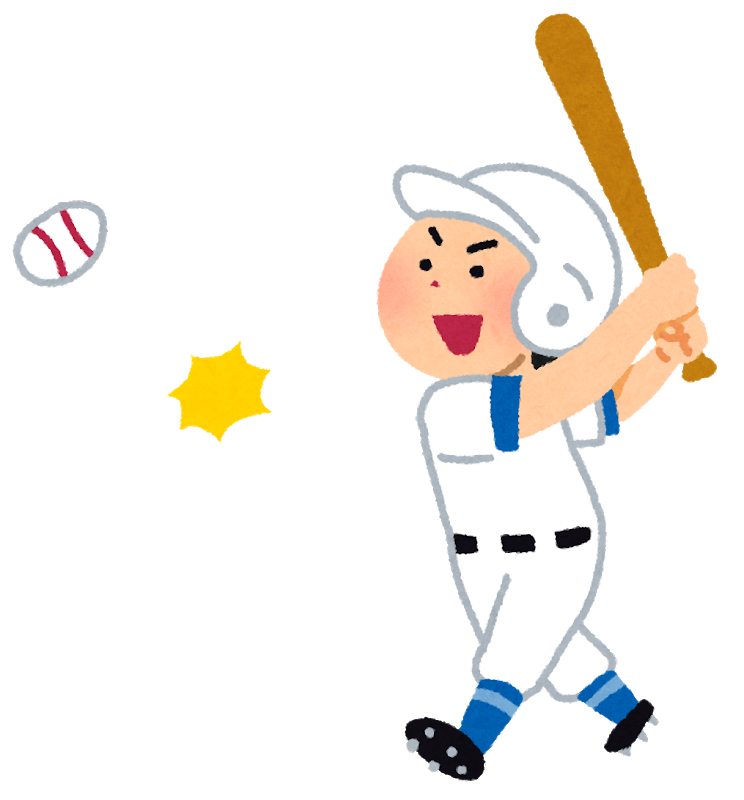 用具の進化が『ルール』に影響を与えている
用具の進化が『技術』に
影響を与えている
『技術』『戦術』『ルール』は用具の影響を受け、
変わり続けている
用具の進化が『戦術』に
影響を与えている
用具の進化が『ルール』に
影響を与えている
スポーツとメディアの関係
どんなことが考えられますか？
プリントの空欄埋めてみましょう
スポーツ新聞
新聞のスポーツ欄
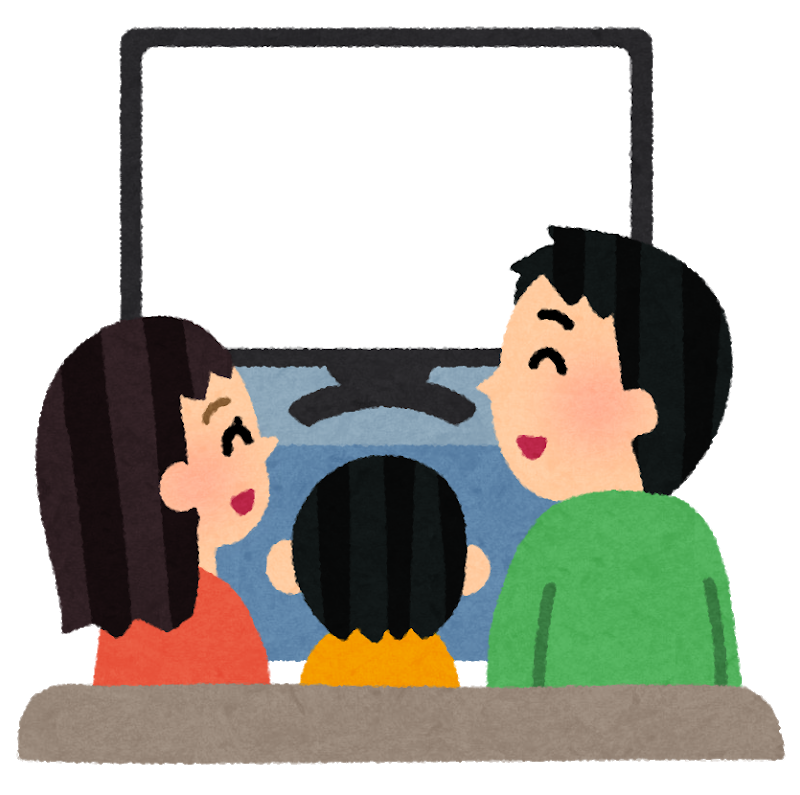 テレビで
スポーツ観戦
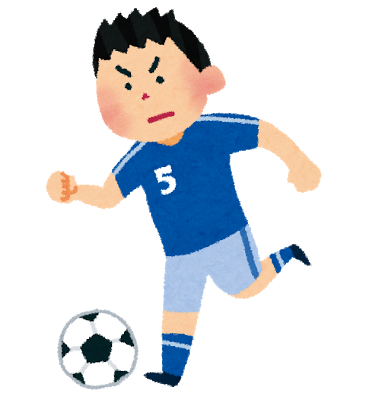 ネットニュースの画像
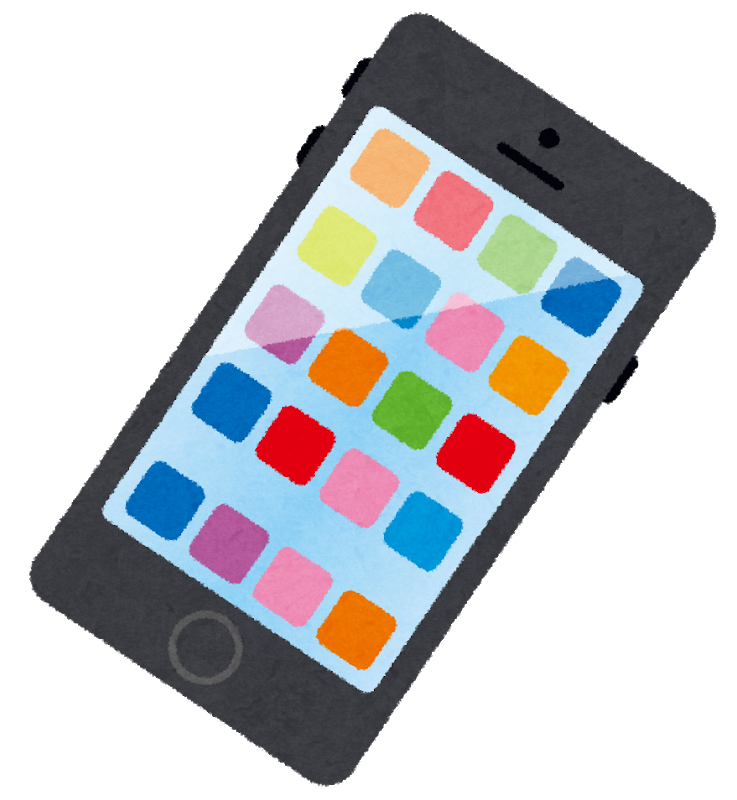 ネットニュースの画像
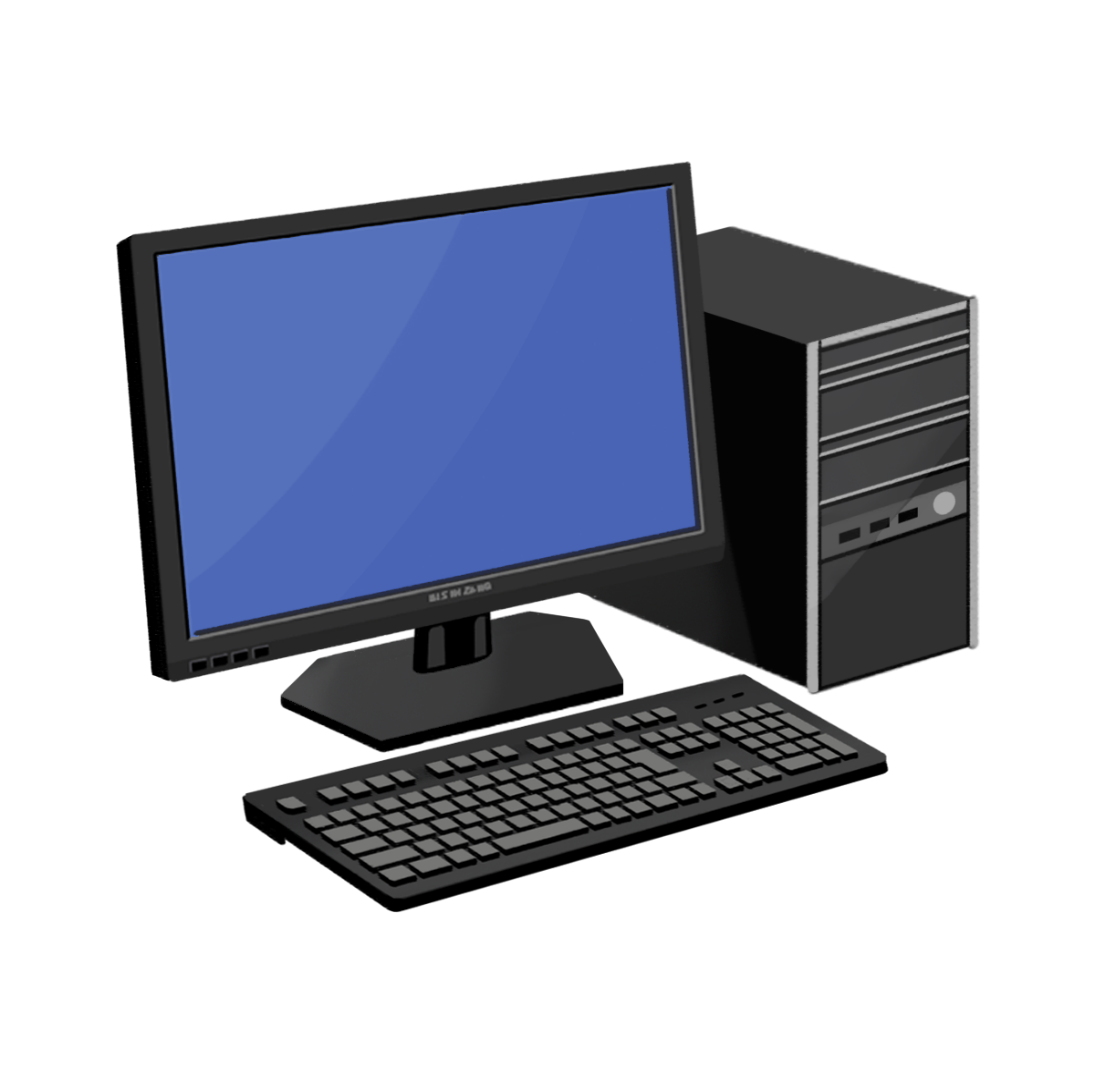 ネットニュース
ストリーム動画配信サービス
の画像
ストリーム動画配信サービスの画像
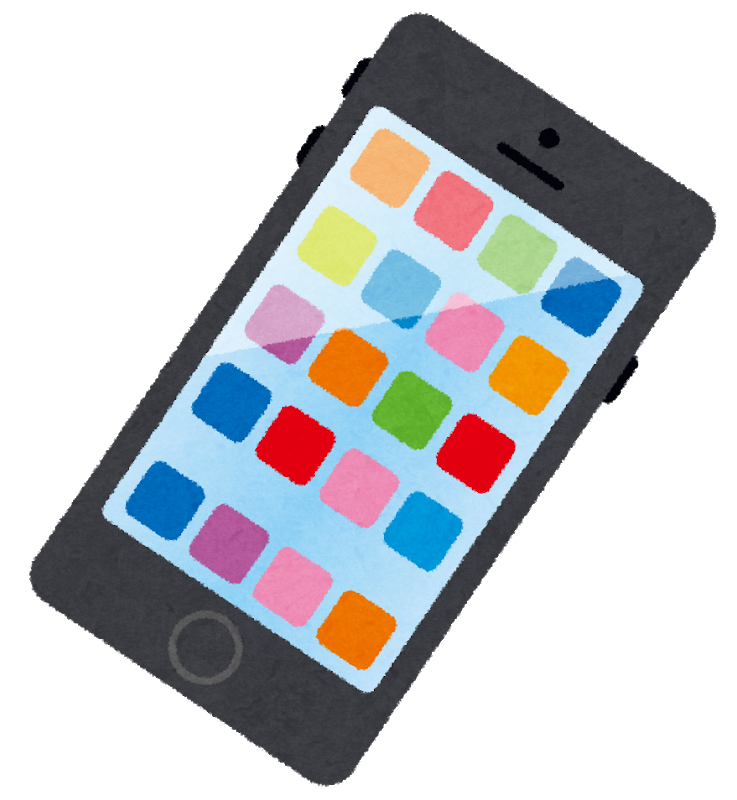 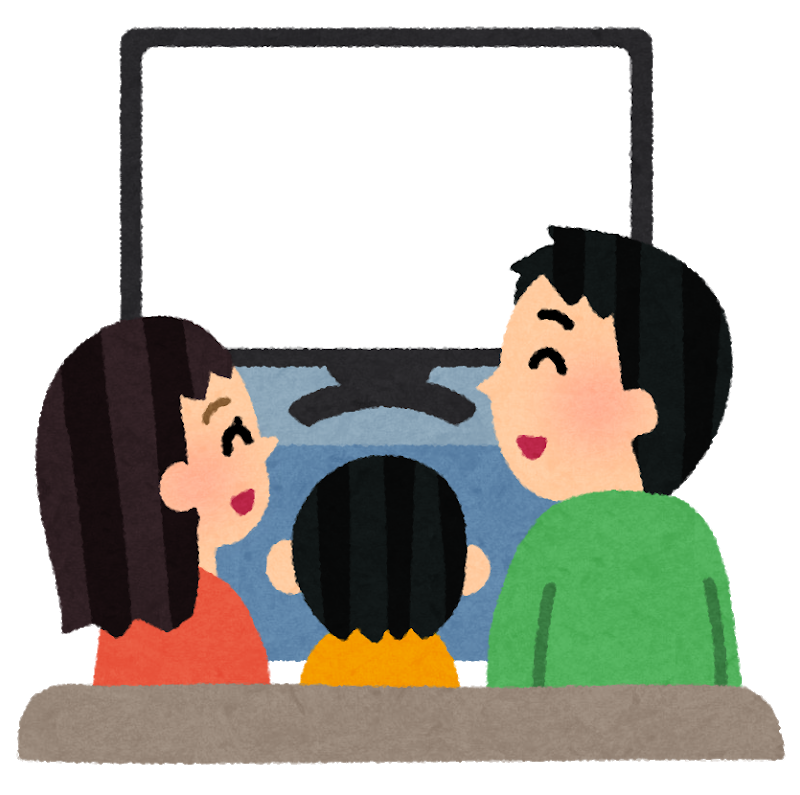 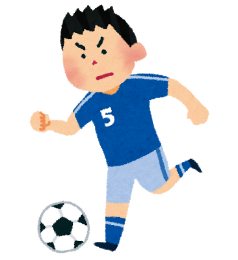 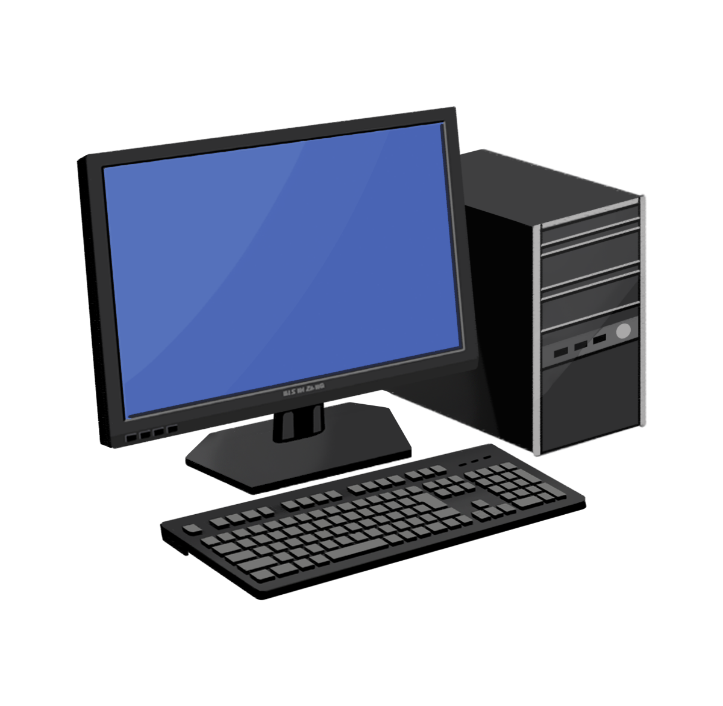 ストリーム動画配信サービス
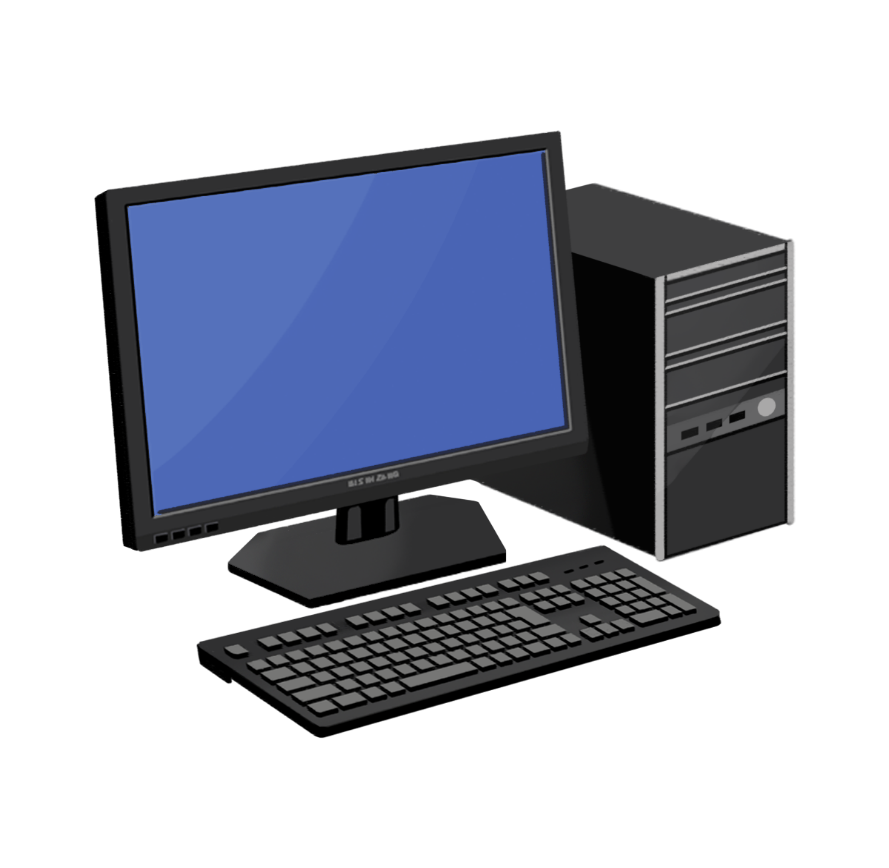 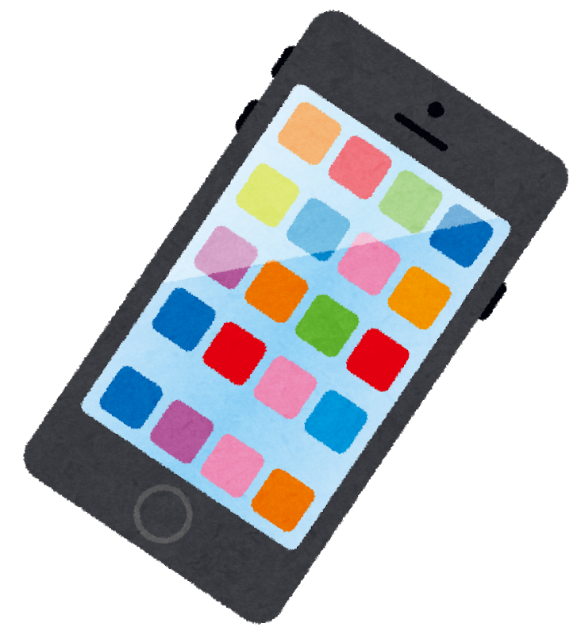 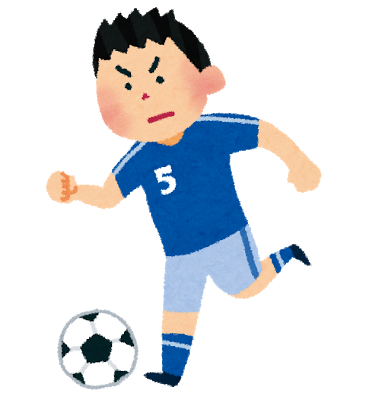 メディアの発達によって
スポーツを身近に感じられる
ようになってきた
ちょっと、
ここで考えて
もらいます
バレーボール
世界バレーの
女子日本代表の画像
昔、サイドアウト制だった
なぜ？
ラリーポイント制になった
世界バレーの
女子日本代表の画像
スピーディな展開で試合を面白くした
世界バレーの
女子日本代表画像
34
試合時間を読めるようにして、
放映権を売るため
[Speaker Notes: ルールの変遷のことの説明に加え、スポーツのビジネス的な「見方」を教え、テレビで放送されているスポーツの背景にあるものの「見方」を教えます。
今回では、●テレビ放送のしやすさ、放送権の売りやすさなどがルール改正に関係していることに加え、日本の企業が経済力があるため放映権を獲得でき、日本時間の良いタイミングに放送できる、というスポーツを「みる」視点に焦点をあてた教材を意識した例です。]
世界バレーの
女子日本代表のポスター
画像
放送される
35
バレー人気が出るキッカケになる
だからルールを変える
メリットがある
バスケットボール
八村塁選手の画像
20分×2の前・後半制
なぜ？
10分×4のクォーター制
卓球
張本智和選手の画像
21点の3ゲーム先取
なぜ？
11点の4ゲーム先取
スピーディな展開で試合を面白くした
八村塁選手の画像
張本智和選手の画像
逆転が起きやすいように
して、試合を面白くした
ルール改正の理由
八村塁選手、
張本智和選手の画像
ＣＭが多く流せる
インターバルが増える
スポンサーが多く付く、広告収入増
ルール改正の理由
八村塁選手
張本智和選手
の画像
スポンサーが多く付いて、
広告収入が増えると
どうなるのか
昔のバスケットリーグ
の画像
昔のバスケットリーグ
の画像
寂しい…
Ｂリーグの
プロモーションビデオ
Ｂリーグの
ポスター画像
（スポンサーロゴが見える）
スポンサー
Ｂリーグの開会式の
演出の画像
華やか‼
Ｂリーグの開会式の
演出の画像
寂しい…
昔の卓球の
全国大会の画像
スポンサー
Ｔリーグの
ポスター画像
（スポンサーロゴが見える）
Ｔリーグの開会式
演出の画像
華やか‼
Ｔリーグの開会式
演出の画像
スポンサーが多く付いて
広告収入が増えると
Ｔリーグの開会式
演出の画像
華やかな演出➡選手もファンも嬉しい、注目される
選手や企業➡収入増える
八村塁選手、張本智和選手、
バレーボール女子日本代表の画像
メディアが『ルール』に影響を与えている
スポンサーが付くように
お客さんが入るように
➡お金を稼ぐために
でもやりすぎると
どうなりそう⁉
そこがみんなに
考えてほしいところ
八村塁選手、張本智和選手、バレーボール女子日本代表の画像
ルールを
変えていくことも必要
ここで、
理解を深めるための
質問です
北京五輪、マイケル・フェルプスの画像
2008年北京オリンピック
競泳で34種目中23種目と
世界記録が続出しました。
なぜでしょう？
『レーザーレーサー』
高速水着の開発
マイケル・フェルプスの
高速水着着用の画像
・締め付けて体の凹凸を無くす
・浮力を生む素材
好記録を生んだ‼
マイケル・フェルプスの
高速水着着用の画像
レーザーレーサーを使用した
この大会では、34種目中23種目
もの世界新記録が生まれた
ペアでの理解を深める活動
ブレインストーミング
用具を進化させて
どんどんいい記録を
生み出せば良い
それは何か違うんじゃないか
ペアでの理解を深める活動
ブレインストーミング
③グルーピング
ふせんを貼りながら意味の近いものでまとめていくと、よりよい
④まとめ
2人で出し合ったキーワードから考えを作り出す
①まずは個人活動
１分間でキーワードをふせんに書けるだけ書く（３～５つ以上は目指そう）
②ふせんを説明しながら貼る
自分の意見の書いたふせんを簡単に説明を加えながらグループシートに貼る
ルール
①質より量
②批判なし！、全部ＯＫ
③自由な発想、なごやかな雰囲気
ブレインストーミング
用具を進化させて
どんどんいい記録を
生み出せば良い
まずこちらの考えの立場に立って、
理由を考えてみましょう
1分、よーいスタート！
ブレインストーミング
次はこちらの立場に立って、理由を考えてみましょう
それは何か違うんじゃないか
1分、よーいスタート！
でてきた理由をパートナーに
説明しながら貼っていきましょう
用具を進化させて
どんどんいい記録を
生み出せば良い
それは何か違うんじゃないか
お互いで出した理由から
2人の考えをまとめてみましょう
用具を進化させて
どんどんいい記録を
生み出せば良い
それは何か違うんじゃないか
前後のペアにお互いの結論を
発表してください
用具を進化させて
どんどんいい記録を
生み出せば良い
それは何か違うんじゃないか
クラス全体に発表して
考えをシェアしましょう
用具を進化させて
どんどんいい記録を
生み出せば良い
それは何か違うんじゃないか
正解はない！
どちらも善し悪しがある、が
用具を進化させて
どんどんいい記録を
生み出せば良い
それは何か違うんじゃないか
マイケル・フェルプスの
高速水着着用の画像
レーザーレーサーを使用した
この大会では、34種目中23種目
もの世界新記録が生まれた
マイケル・フェルプスの
高速水着着用の画像
この件に関しては、
正式な見解が出た！
さぁ、どういう見解でしょう…
高速水着
使用禁止‼
「これはスキルの進化ではない。
用具による記録だ。
このままでは本来のスポーツの意義を見失ってしまう。」
マイケル・フェルプスの高速水着着用の画像
「用具によるドーピングだ」
マイケル・フェルプスの高速水着着用の画像
用具の進化は
スポーツそのものを歪める可能性もある…
フェルプス選手の画像
見極めは難しいですよね。
でも、こういうことを
考え続けることが大切です。
用具の進化？
アスリートの進化？
スポンサーが付くように
お客さんが入るように
➡お金を稼ぐために
Ｂリーグの開会式の
演出の画像
でも、やりすぎると
どうなりそう⁉
そこがみんなに
考えてほしいところ
ルールを
変えていくことも必要
メディアが『ルール』に影響を与えている
八村塁選手、張本智和選手、バレーボール女子日本代表の画像
メディアがスポーツを歪める
可能性もある…
学習のねらい
①スポーツの技術や戦術、ルールは用具や施設などの改良、メディアの発達によって変わり続けていることを理解し、説明することができる。
②用具やメディアの発達のメリット、
デメリットについて理解し、自分の考えを述べることができる。
学習ノートで振り返りをしてください。
パラアスリート
マルクス・レーム選手（走り幅跳びのパラアスリート）の画像
マルクス・レーム
ジェフ・ヘンダーソン
超人化
「どうなの？」論争
マルクス・レーム選手の画像
リオ五輪走り幅跳び
金メダリスト選手の画像
リオ五輪金メダル
8ｍ40㎝
8ｍ38㎝